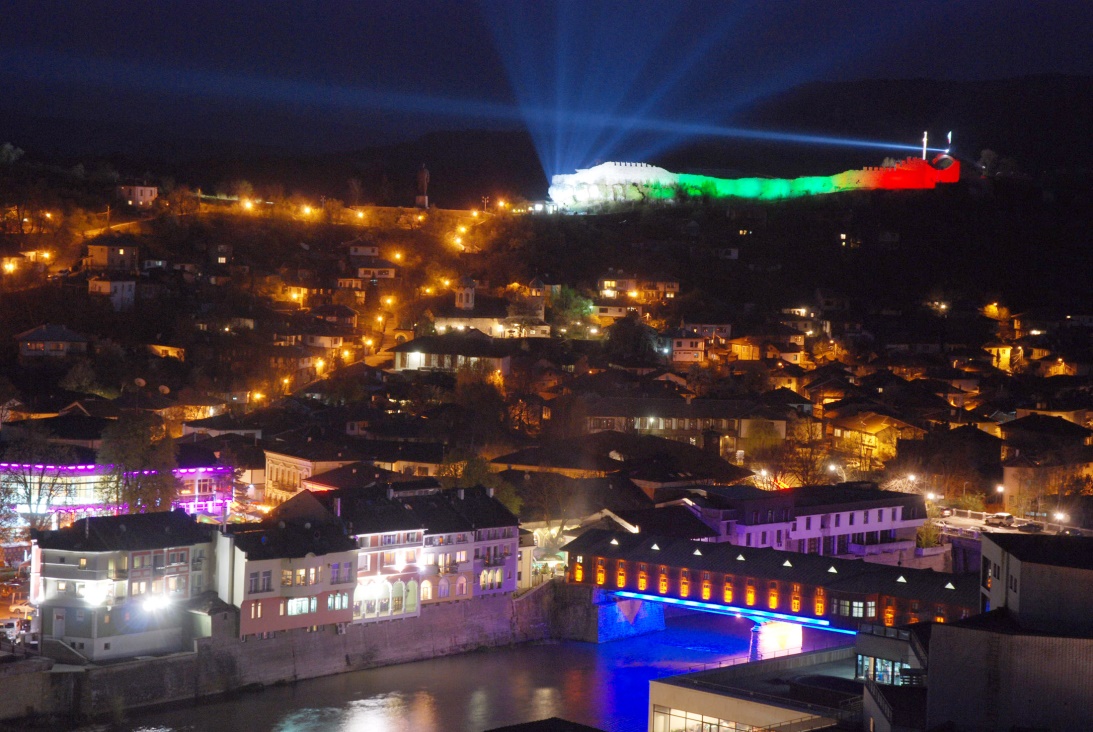 Ловеч
Моят град
Забележителности
Покрит мост
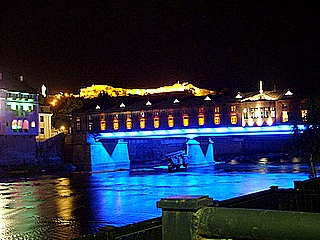 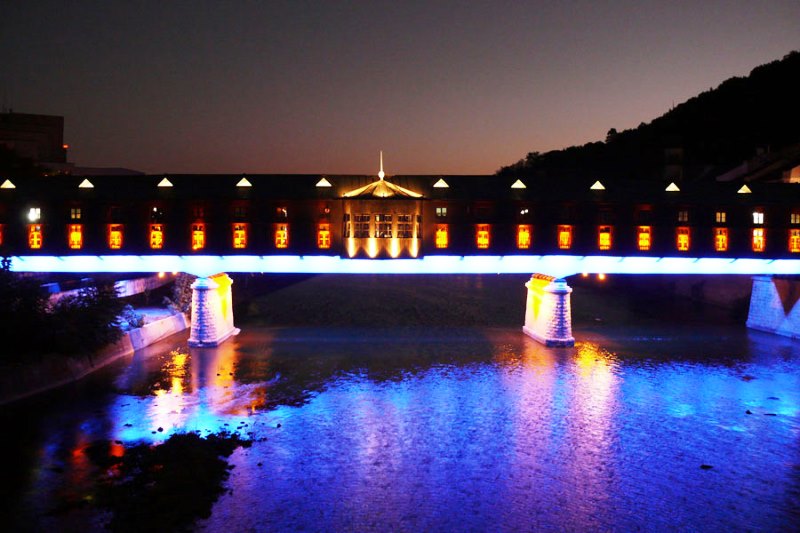 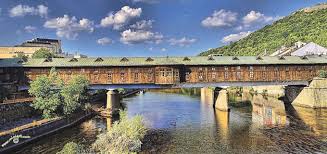 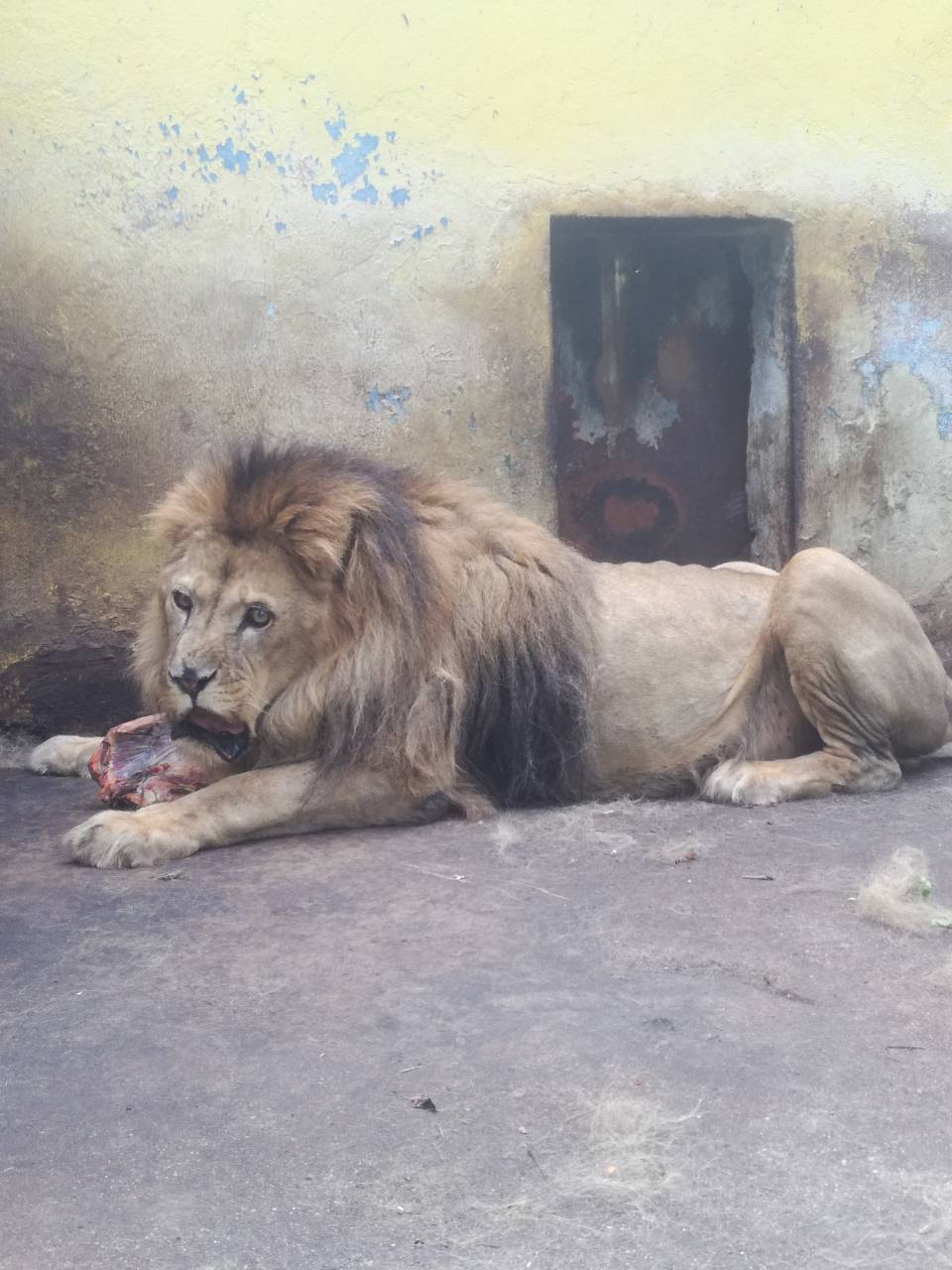 зоопорк
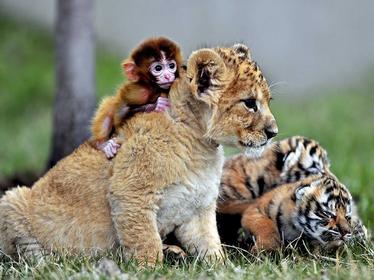 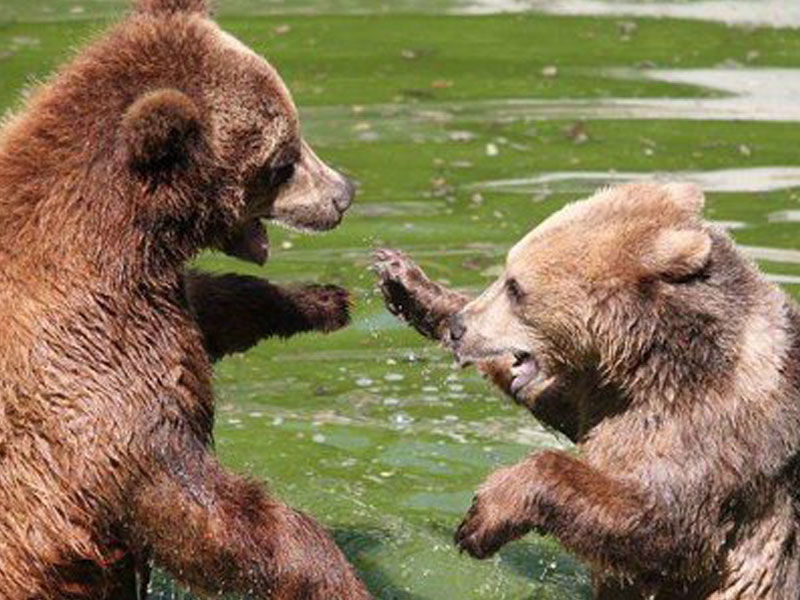 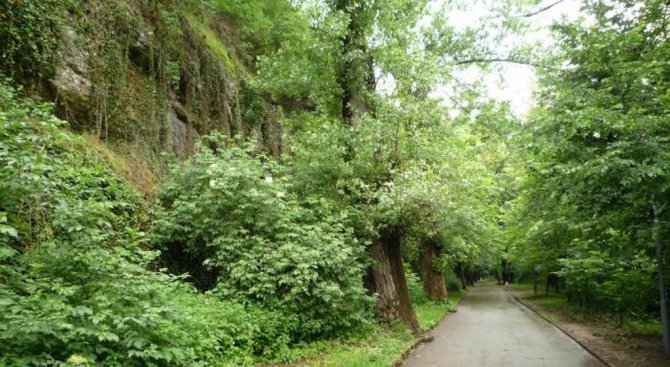 Баш бунар
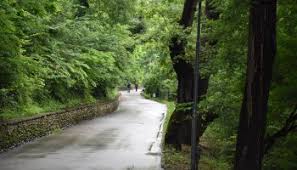 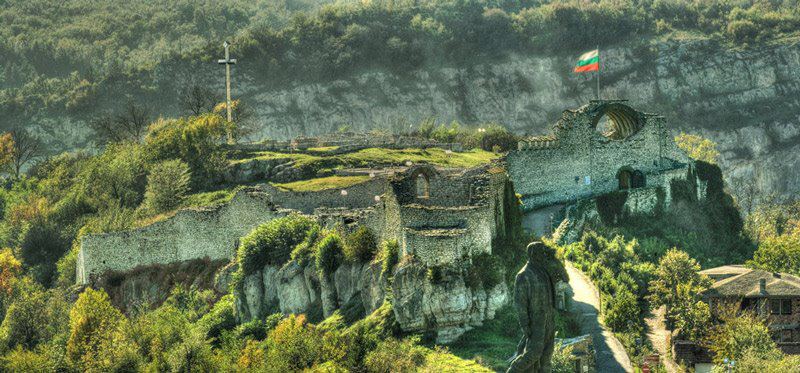 крепоста
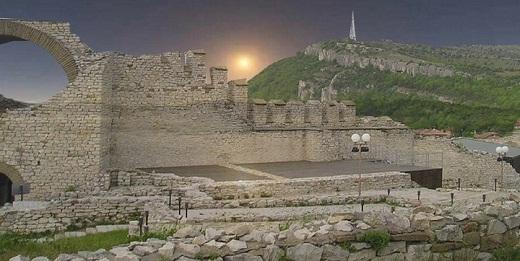 Крушунските водопади
Изготвила
Яница Георгиева